Figure 3. POU1F1 binding to DNA studied by SPR. (A) Sensorgrams. Biotinylated DNAs (HSI and promGH1) were loaded on a ...
Hum Mol Genet, Volume 25, Issue 3, 1 February 2016, Pages 472–483, https://doi.org/10.1093/hmg/ddv486
The content of this slide may be subject to copyright: please see the slide notes for details.
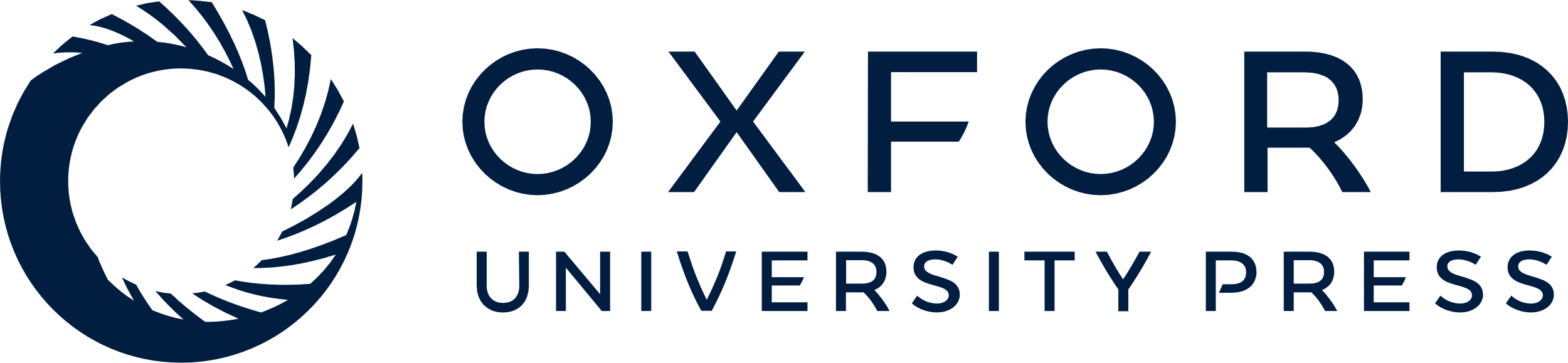 [Speaker Notes: Figure 3. POU1F1 binding to DNA studied by SPR. (A) Sensorgrams. Biotinylated DNAs (HSI and promGH1) were loaded on a streptavidin chip and binding of 50 nm of purified WT (blue) or P76L (green) or R265W (red) POU1F1 proteins to the two DNA targets was assessed. The recorded RUs for each protein were noted. (B) Kinetics of POU1F1 binding the DNA sites: 0, 10, 20, 30, 40 and 50 nm of each purified protein were successively loaded on the streptavidin chips on which biotinylated DNA POU1F1 targets have been anchored. After data treatment using the BIAevaluation software 4.1, the association and dissociation constants corresponding to a Kd value in molar (in m) were determined for WT and P76L-POU1F1 proteins on each target sequence and represented by histograms: on the HSI (left graph) and on the hGH1 promoter (right graph). Each study was performed in triplicate.


Unless provided in the caption above, the following copyright applies to the content of this slide: © The Author 2015. Published by Oxford University Press. All rights reserved. For Permissions, please email: journals.permissions@oup.com]